Подготовка монологического высказывания 
по теме «Berufswahl».


Урок-презентация. 9 класс.
Косолапова С. Б.
Работа над лексикой 
и грамматикой
der S		ula		schlu	
die B	r	fsw		l
das R		fez		nis
die  	eru		saus	ildung
der Bet		i	
die We		ksta		
der Le		rga		
a	rakt
ch
b
ss
e
u
ah
ei
eu
B
f
b
r
eb
r
tt
ng
h
tt
iv
die Anfo	der		en
der Fa		ma		
kr		ti	
sich b		erben
der Arb		tg		er
der A	b	tn		mer
das Ste	enan	eb	t
ent		re		en
P	e	eber	e
Ar		tskr		te
r
ung
ch
nn
ea
v
ew
ei
eb
r
ei
eh
ll
g
o
sp
ch
g
uf
fl
bei
äf
Einige Berufe
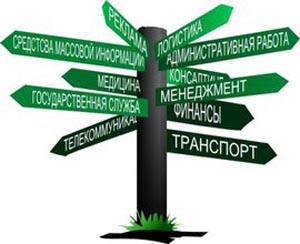 kaufmännische und bankkaufmännische Berufe
					коммерция и банковское дело 
Juristen 				юристы
Ärzte 					врачи
EDV-Berufe (Programmierer)	программисты
Pflege- und Lehrberufe		уход и обучение
künstlerische  Berufe		творческие
Rechtsanwaltes			адвокаты
Notars					нотариусы
Mir gefällt eigentlich der Beruf des ...
Ich interessiere mich für … 
Ich will als … arbeiten
Ich finde diesen Beruf zukunftsorientiert, ...
Ich hoffe, ich werde viel Geld … und Zeit für meine … und … haben.
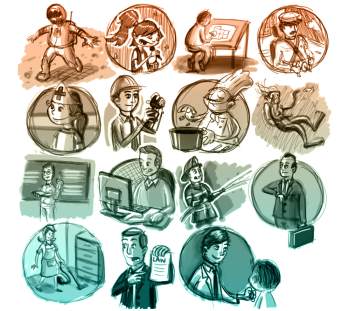 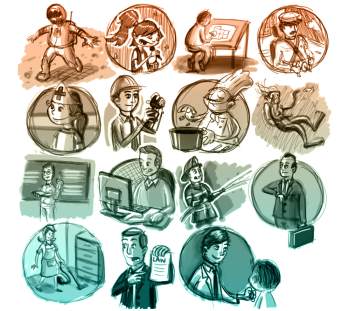 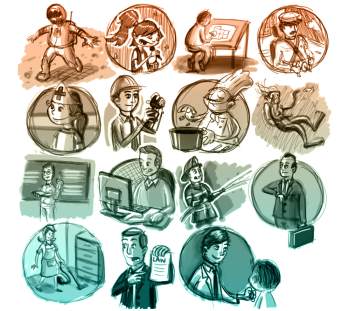 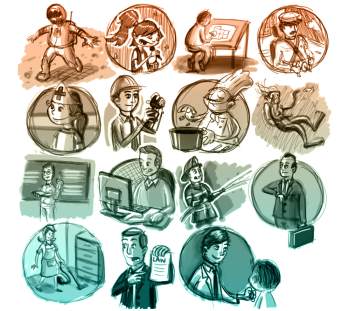 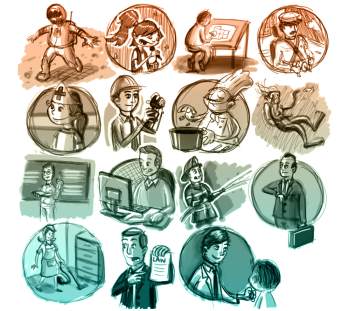 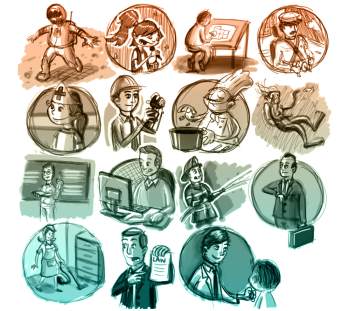 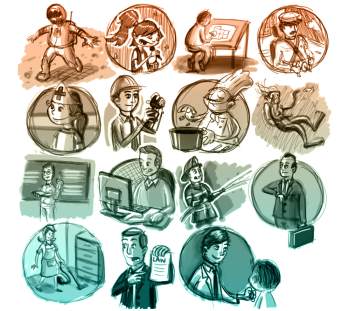 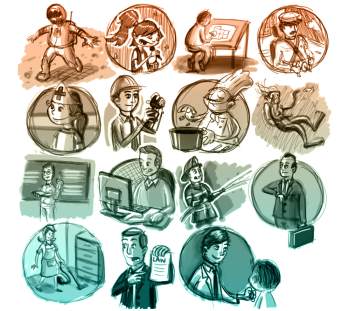 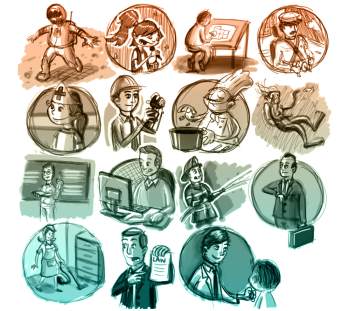 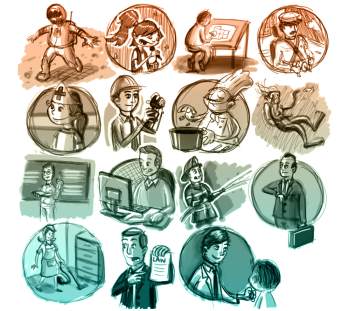 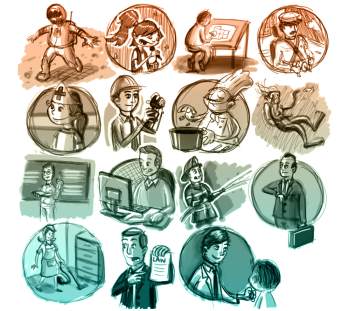 Лексические упражнения.
Welchen Anforderungen müssen Junge Leute 
bei der Berufswahl entsprechen?

… sich für einen bestimmten Beruf interessieren.
… allgemeine Reife erreichen.
… eine Vorstellung von dem realen Stellenwert des ausgewählten Berufes in der Gesellschaft haben.
… gute Noten im Zeugnis haben.
… selbstständig und aktiv sein.
… sich rechtzeitig bewerben.
Was ist bei der Berufswahl besonders wichtig?
viel Geld
                   tradition
               an der Arbeit                           
anderen Menschen
Kontakt zu
der Stellenwert des                   in der
viel
Interesse für ein
die Meinung
keine			     Anstrengung
Sachgebiet
helfen
verdienen
Familien
der Freunde
Spaß
Gesellschaft
Freizeit
körperliche
Berufes
Menschen
Berufswahl
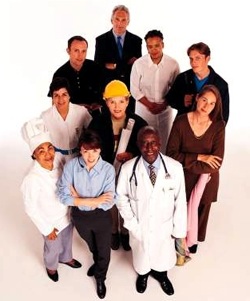 1. Welche Berufe sind heutzutage besonders populär?
kaufmännische und bankkaufmännische Berufe
Juristen
Ärzte 
EDV-Berufe (Programmierer)
Pflege- und Lehrberufe
künstlerische  Berufe (Musiker, Fotografen, Designer, Maler, Schriftsteller und andere)
Rechtsanwaltes
Notars
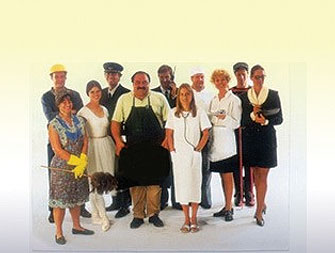 2. Als was möchten Sie in der Zukunft arbeiten?
Mir gefällt eigentlich der Beruf ...
Ich will … arbeiten
Ich finde diesen Beruf interessant, kreativ, wichtig, zukunftsorientiert ...
Ich hoffe, ich werde viel Geld verdienen und Zeit für meine Hobbys und Interessen haben.
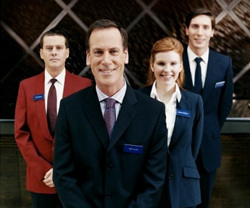 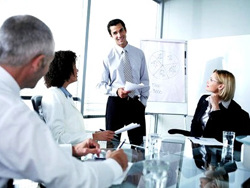 Was ist für Sie entscheidend bei der Berufswahl?
viel Geld verdienen
Familientradition
Spaß an der Arbeit                           
anderen Menschen helfen
Kontakt zu Menschen                       
der Stellenwert des Berufes 
in der Gesellschaft
viel Freizeit                                             
Interesse für ein Sachgebiet
die Meinung der Freunde
keine körperliche Anstrengung
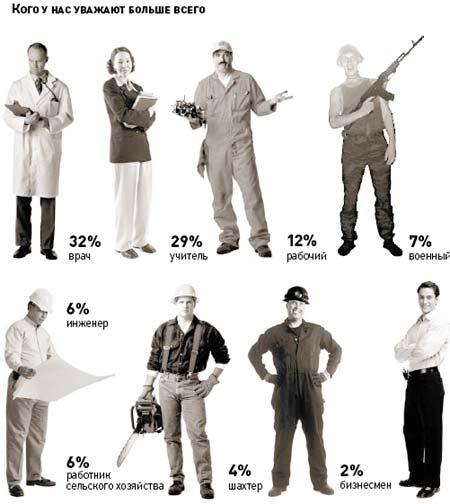 Mit wem besprechen Sie Ihre Berufswünsche?
mit den Freunden
mit den Eltern
mit dem Lehrer
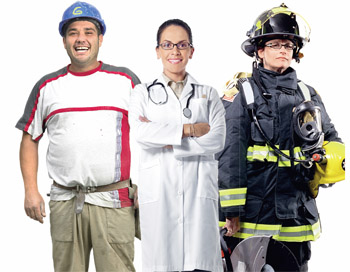 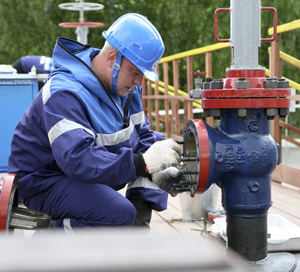 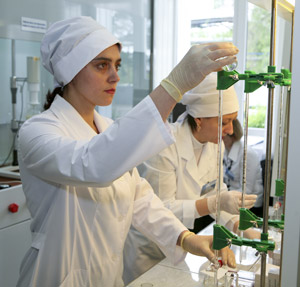 5. Welche Eigenschaften muss man 
für den gewählten Beruf haben?
… sich für einen bestimmten Beruf interessieren.
… allgemeine Reife erreichen.
… eine Vorstellung von dem realen Stellenwert des ausgewählten Berufes in der Gesellschaft haben.
… gute Noten im Zeugnis haben.
… selbstständig, aktiv, zielbewusst, kreativ, verantwortungsvoll sein.
… sich rechtzeitig bewerben.
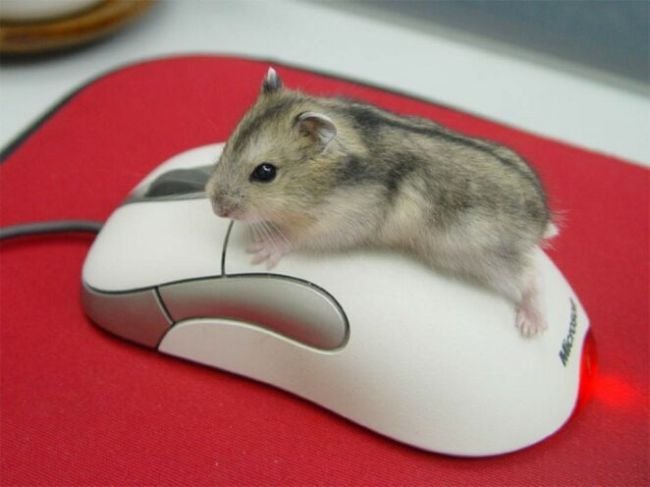 Welche Ausbildung braucht man, um den gewählten Beruf zu bekommen?
auf der Oberstufe der Schule weiterlernen und das Abitur machen (ein Reifezeugnis bekommen).
einen berufsorientierten Lehrgang beenden
in der Berufsschule studieren.
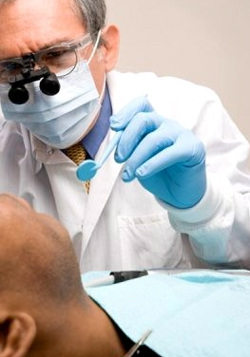 Brauchen Sie Fremdsprachen in Ihrem künftigen Beruf? Wozu?
im Ausland arbeiten
mit den ausländischen Fachleuten zusammenarbeiten
viel Neues und Interessantes im Bereich des Berufes zu erfahren.
deutsche Fachliteratur lesen.
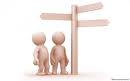 Was machen Sie, um Ihr Fremdsprachenkönnen 
zu bessern?
neue Wörter lernen
viele Texte lesen
an der Grammatik arbeiten
deutsche Rede hören
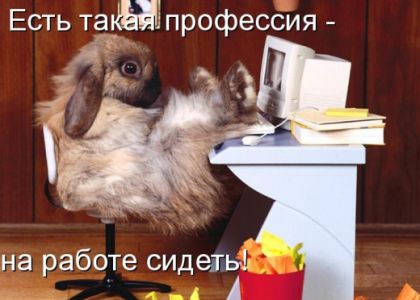